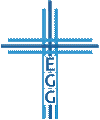 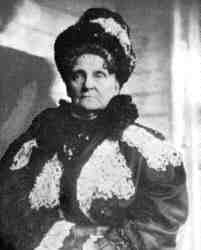 Hetty Green
1834-1916
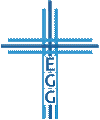 wikimedia.org
Einleitung in den Epheser-Brief
Hintergrund zum Epheser-Brief
Struktur und Kerngedanke des Epheser-Briefs
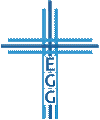 1. Hintergrund zum Epheser-Brief
Autorenschaft (Epheser 1,1; 3,1)
Abfassungszeit und -ort
	 Gefangenschaftsbriefe (Epheser 3,1; 4,1; 6,20; Kolosser 4,18; 		Philemon 1.9; Philipper 1,7.12f)
	 Ca. 62 n. Chr. aus Rom
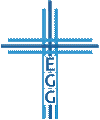 Einleitung in den Epheser-Brief
1. Hintergrund zum Epheser-Brief
Empfänger (Epheser 1,1)
	 Ephesus (Apostelgeschichte 18-20)
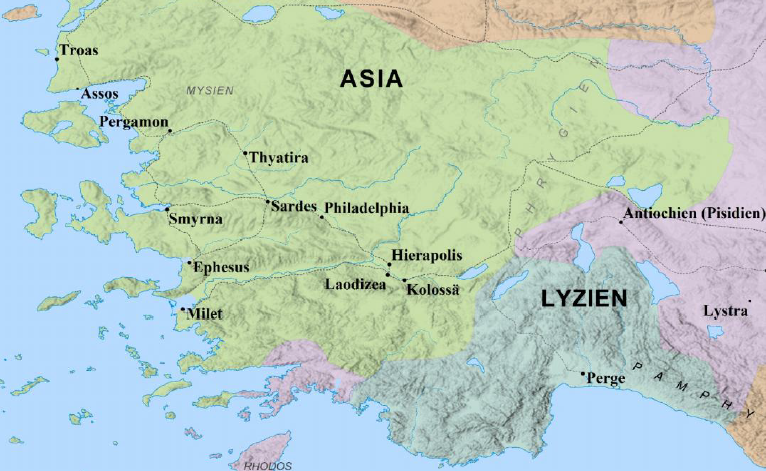 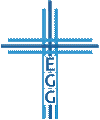 Einleitung in den Epheser-Brief
1. Hintergrund zum Epheser-Brief
Themen des Briefes
Gemeinde (1,22f; 2,20f; 3,10.21; 4,11ff; 5,22ff)
„In Christus“ (1,3.20; 2,6-7.10.13; 3,6.11.21; 4,32; u.ä.)
Geistesmächte (2,2; 3,10; v.a. 6,10-17)
Geheimnisse (1,22.23; 3,6; 5,3)
Liebe (1,4.15; 2,4; 3,17.19; 4,2.15-16; 5,1-2.25; 6,21.23.24; uvm.)
Erkenntnis (1,9.17; 3,3.5.10.19; 4,13; 5,5)
Reichtum (1,7-8.18; 2,4.7; 3,8.16)
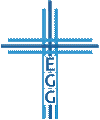 Einleitung in den Epheser-Brief
2. Struktur und Kerngedanke des Epheser-Briefes
I.	Theologie: Gottes Plan von Gemeinde (1,1-3,21)
a.	Grußwort (1,1-2)
b.	Erwählung, Erlösung und Erbe in Christus (1,3-14)
c.	Dank und Fürbitte (1,15-23)
d.	Das neue Leben in Christus (2,1-10)
e.	Einheit in Christus (2,11-22)
f.	Einschub: Offenbarung des Geheimnisses (3,1-13)
g.	Gottes Fülle für die Gemeinde (3,14-21)
II.	Praxis: Gottes Anweisungen für das Gemeindeleben (4,1-6,24)
a.	Mahnung zur Einheit (4,1-6)
b.	Verschiedene Gaben zur Reife der Fülle Christi (4,7-16)
c.	Mahnung zu Gott gefälligem Wandel (4,17-5,21)
d.	Gottes Lebensordnung (5,22-6,9)
e.	Geistlicher Kampf (6,10-20)
f.	Briefabschluss (6,21-24)
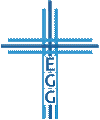 Einleitung in den Epheser-Brief
2. Struktur und Kerngedanke des Epheser-Briefes
Inhalt und Absicht des Epheser-Briefes:
Der Epheserbrief handelt über Gottes Plan von Gemeinde (Epheser 1-3) sowie den praktischen Anweisungen für das Leben in der Gemeinde (Epheser 4-6) und verfolgt dabei die Absicht, dass die Gläubigen sich des Reichtums von Gottes Gnade (1,6-8; 2,7; vgl. 1,18; 3,16) und der Fülle in Christus bewusst werden (1,3.20; 2,6-7.10.13; 3,6.11.21; 4,32; vgl. 2,21; 3,8; 4,1.17.21; 5,8; 6,1.10.21), sie in Liebe gegründet werden (1,4.15; 3,17; 4,2.15-16; 5,2; 6,21.23.24; vgl. 2,4; 3,19; 5,1-2.25) und zur Reife der Fülle Christi gelangen (Epheser 4,11ff).
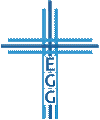 Einleitung in den Epheser-Brief
2. Struktur und Kerngedanke des Epheser-Briefes
 Wie sehr liebst du deine Gemeinde?



 Bedenke die Abhängigkeit zwischen deiner Haltung zu Christi Gemeinde und ihm als das Haupt der Gemeinde!
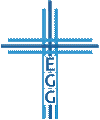 Einleitung in den Epheser-Brief
2. Struktur und Kerngedankendes Epheser-Briefes
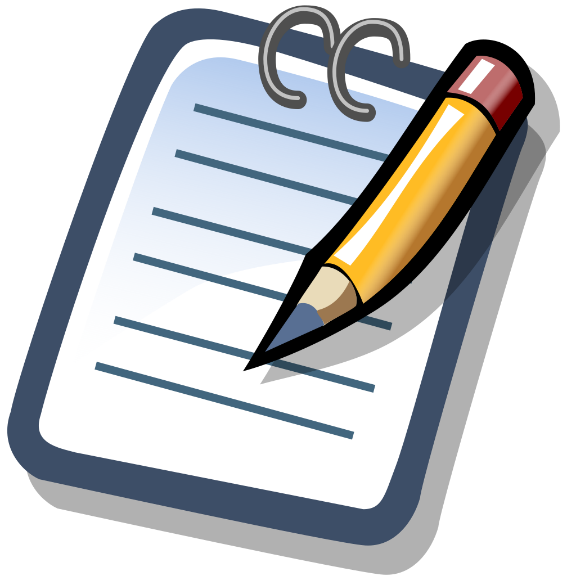 	Erstelle eine Liste mit Stärken und Schwächen
	deiner Gemeinde
 Zeige Verbindlichkeit und Beständigkeit!
 Keine Kosumentenhaltung!
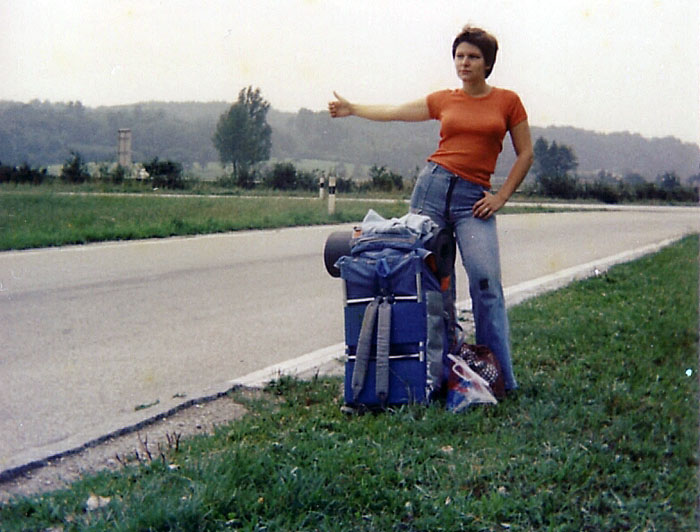 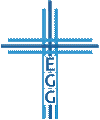 Einleitung in den Epheser-Brief
Einleitung in den Epheser-Brief
Hintergrund zum Epheser-Brief
Struktur und Kerngedanke des Epheser-Briefs
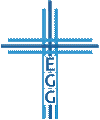 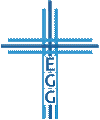